BiographiesRichard Williams and Matt JacksonHealthcare Industry Key Business Risks and Emerging Issues
Richard Williams is a founding member and Protiviti’s Global Healthcare Practice Leader.  He has extensive experience providing operational, financial, and regulatory consulting and internal audit services to the healthcare industry.  In addition to leading numerous business performance improvement and risk management initiatives, Richard has experience serving in roles such as Chief Audit Executive and Chief Compliance Officer for large integrated healthcare delivery systems.  Prior to joining Protiviti, Richard was a Project Manager at Arthur Andersen and provided internal audit and business and technology risk consulting services to healthcare clients.  Richard is a frequent speaker on internal audit, compliance, and revenue improvement initiatives.
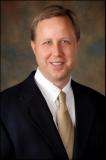 Matt Jackson is a founding member of Protiviti and serves as Protiviti’s Healthcare Information Technology Solutions Leader.  He is also responsible for leading Protiviti’s Digital Transformation initiatives for the healthcare industry.  He has extensive experience providing operational, technology, and regulatory consulting and internal audit services to a wide range of healthcare organizations.  He is a frequent speaker on internal audit, compliance, and information technology improvement initiatives.  He has also published related pieces for national publications as well as various additional healthcare thought leadership resources.
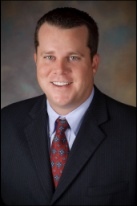 1